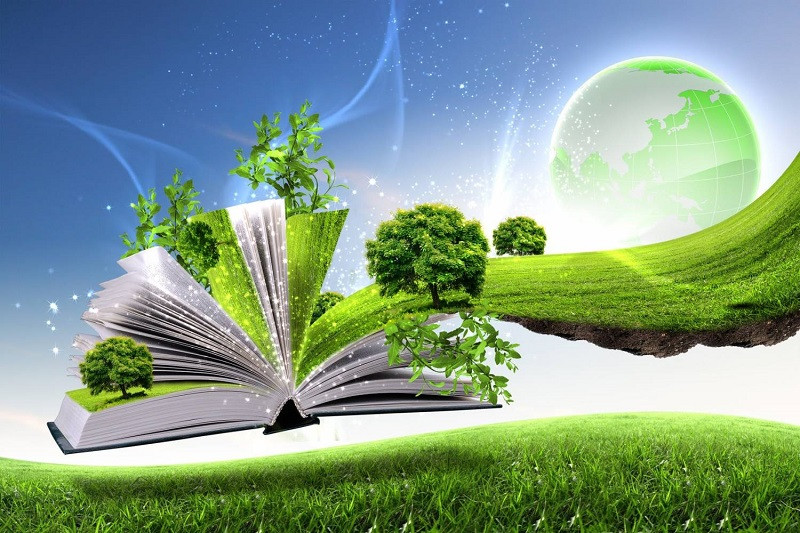 БЕЗПЕКА ВИКОНАННЯ РОБІТ У ПОТЕНЦІЙНО ВИБУХОНЕБЕЗПЕЧНИХ СЕРЕДОВИЩАХ
ВИКЛАДАЧ
Кандидат технічних наук, доцент кафедри
 металургійних технологій, екології та техногенної безпеки
Грідяєв Володимир Васильович

E-mail: vladimir493@ukr.net
Інші засоби зв’язку: ZOOM (ідентифікатор:  3103012975; ключ: L6SGaH)
Консультації: четвер з 12.00 до 13.00
ЧОМУ НЕОБХІДНО ВИВЧАТИ ДИСЦИПЛІНУ
Як довела практика багатьох успішних підприємств різних форм власності, дешевше вкласти кошти у реалізацію заходів безпеки праці, особливо при проєктуванні виробництва, ніж потім витрачати їх на ліквідацію наслідків надзвичайних ситуацій.
До безпеки технологічних процесів усіх суб’єктів господарювання, що створюють/можуть створювати вибухонебезпечне середовище, висуваються відповідні вимоги.
Обов’язки роботодавця щодо забезпечення безпеки працівників при роботі у вибухонебезпечних середовищах закріплені у НПАОП 0.00-7.12-13 «Вимоги до роботодавців стосовно забезпечення безпечного виконання робіт у потенційно вибухонебезпечних середовищах», затвердженому наказом Міністерства енергетики та вугільної промисловості України від 5 червня 2013 року № 317.
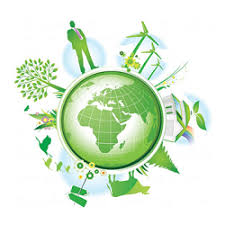 мета вивчення дисципліни є:
Метою вивчення дисципліни «Безпека виконання робіт у потенційно вибухонебезпечних середовищах» є вивчення механізмів створення безпечних умов праці у робочих зонах, де існує потенційна можливість виникнення вибухонебезпечного середовища під час виконання робіт.

Знання й уміння забезпечувати безпеку робітників при експлуатації потенційно небезпечних виробництв та технологій є необхідною кваліфікаційною характеристикою фахівця з охорони праці.
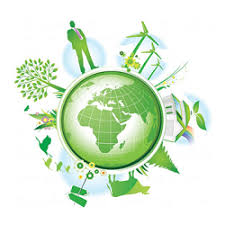